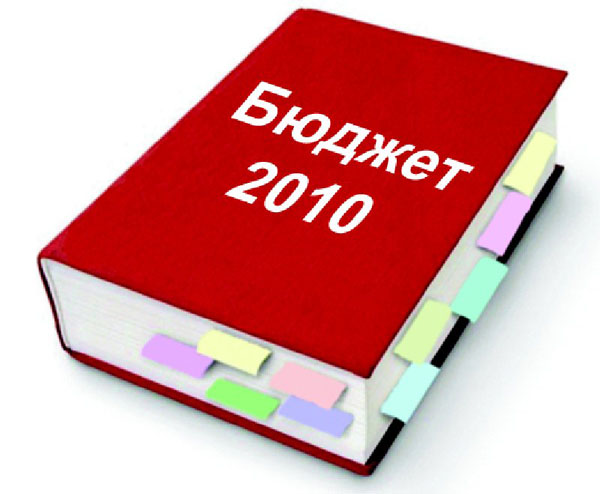 Красная 
Книга
Волосовского
 района
Особо охраняемые памятники природы Волосовского района
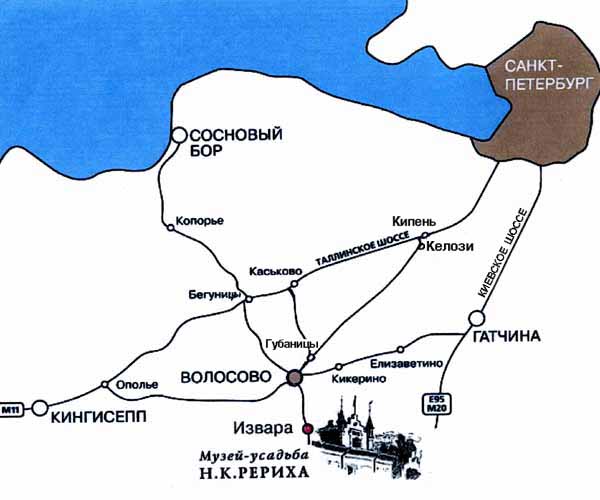 Урочище Донцо
Урочище Донцо
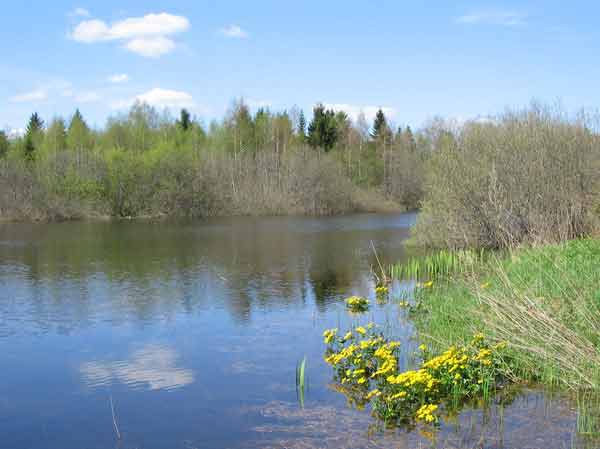 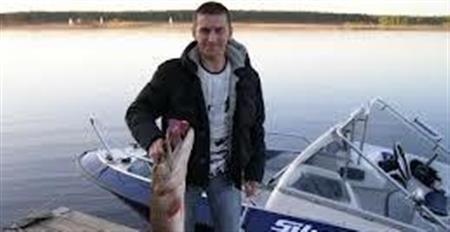 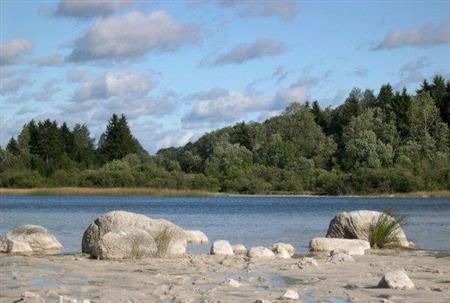 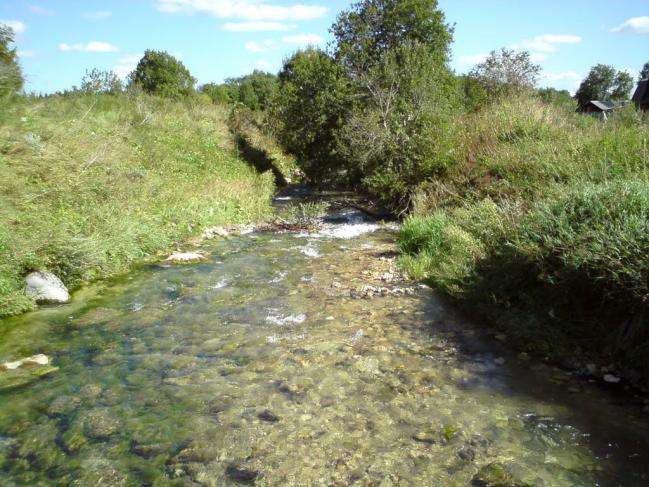 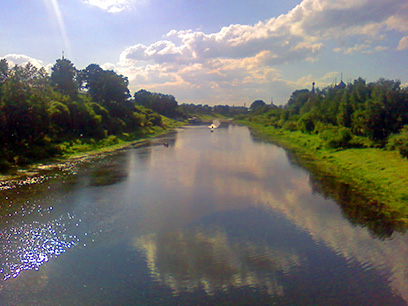 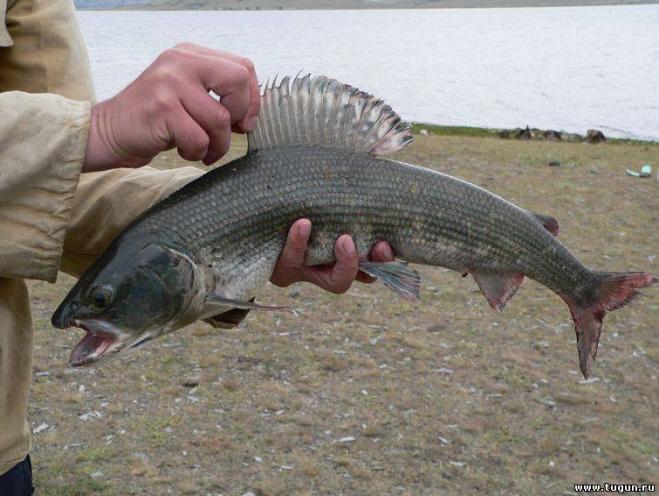 Охраняемые растения Волосовского района
Незабудка полевая
Валериана двудомная
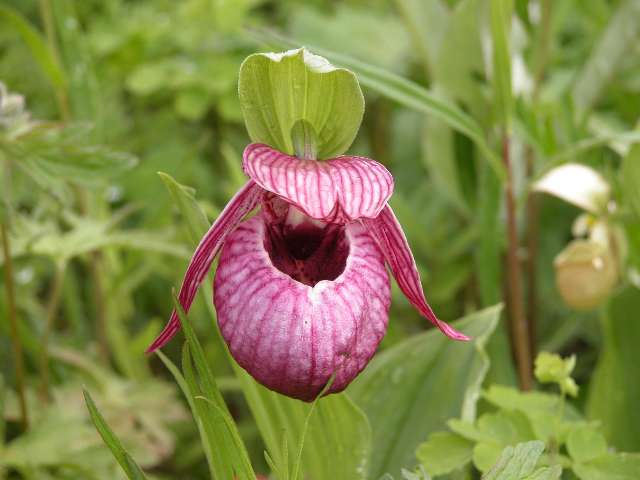 Венерин башмачок
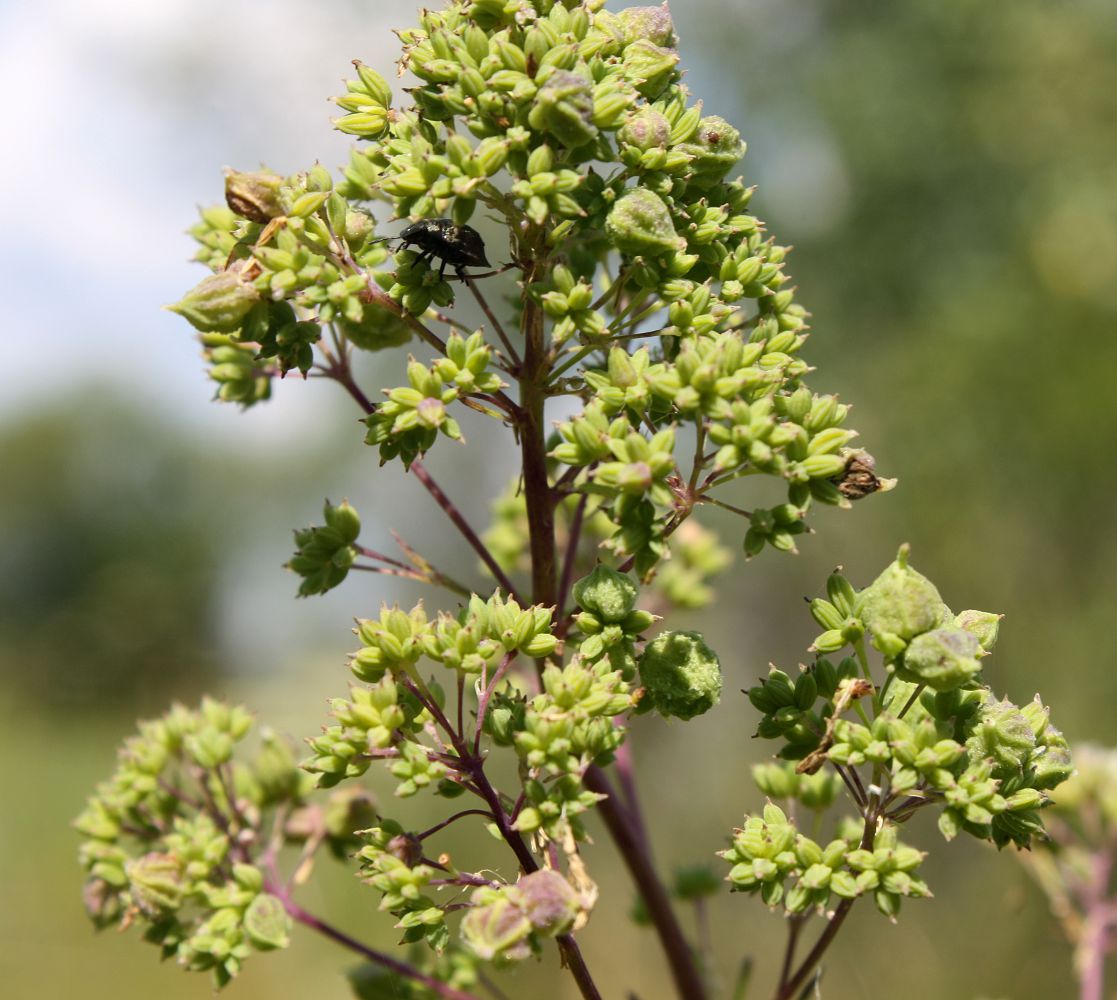 Василисник блестящий
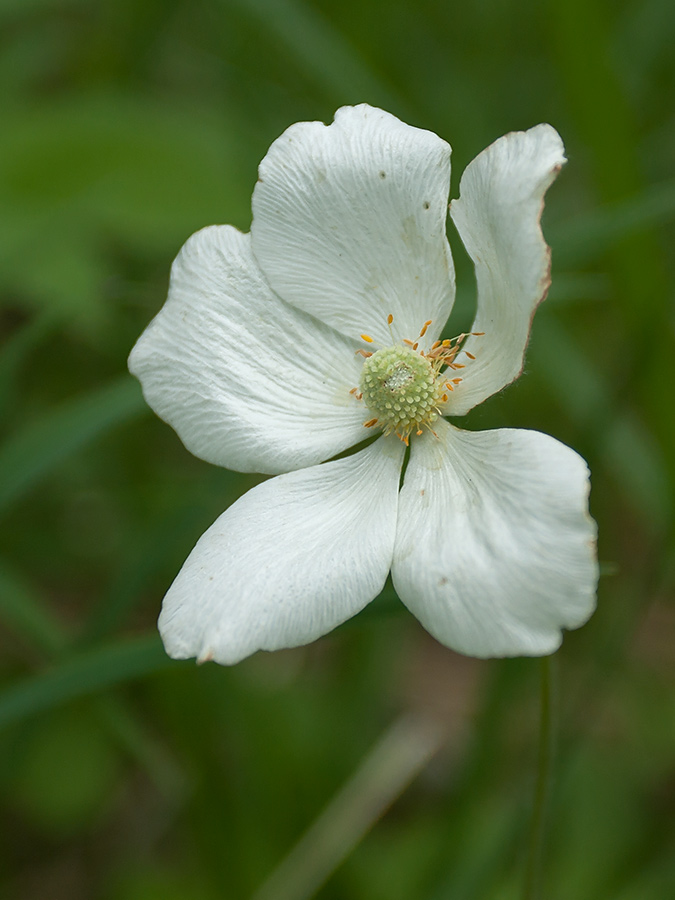 Ветреница
 лесная
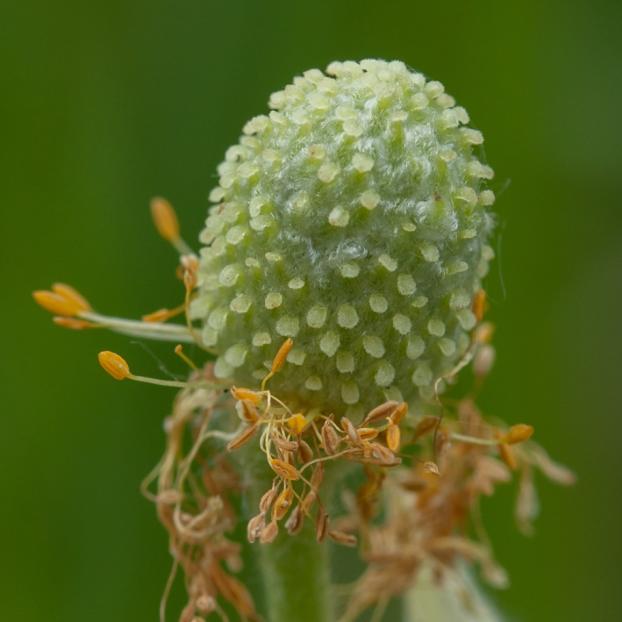 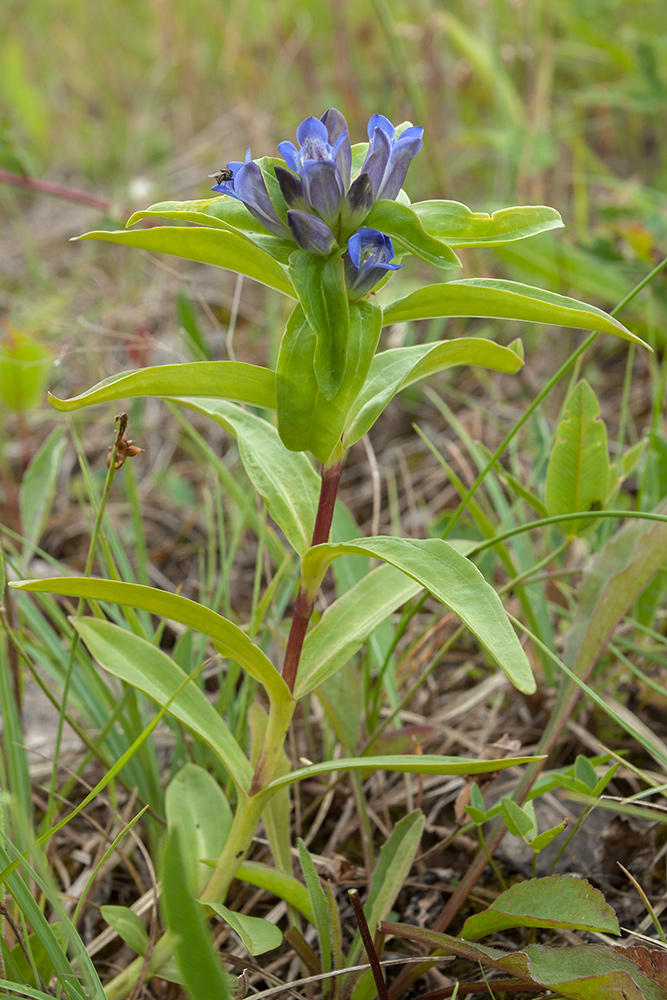 Горечавка 
крестовидная
(горечавка 
крестообразная)
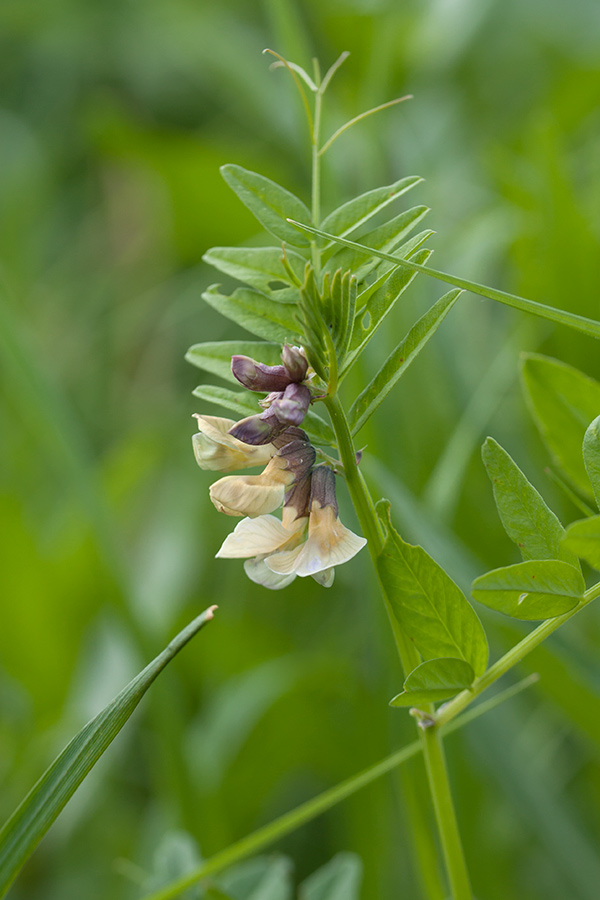 Горошек
 заборный
(Вика 
заборная)
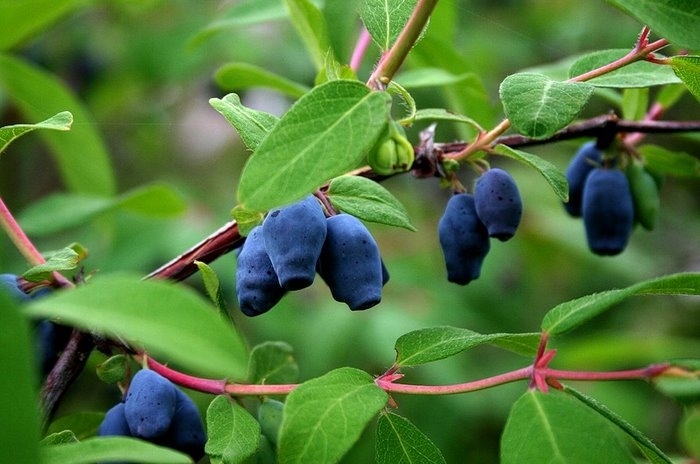 Жимолость голубая
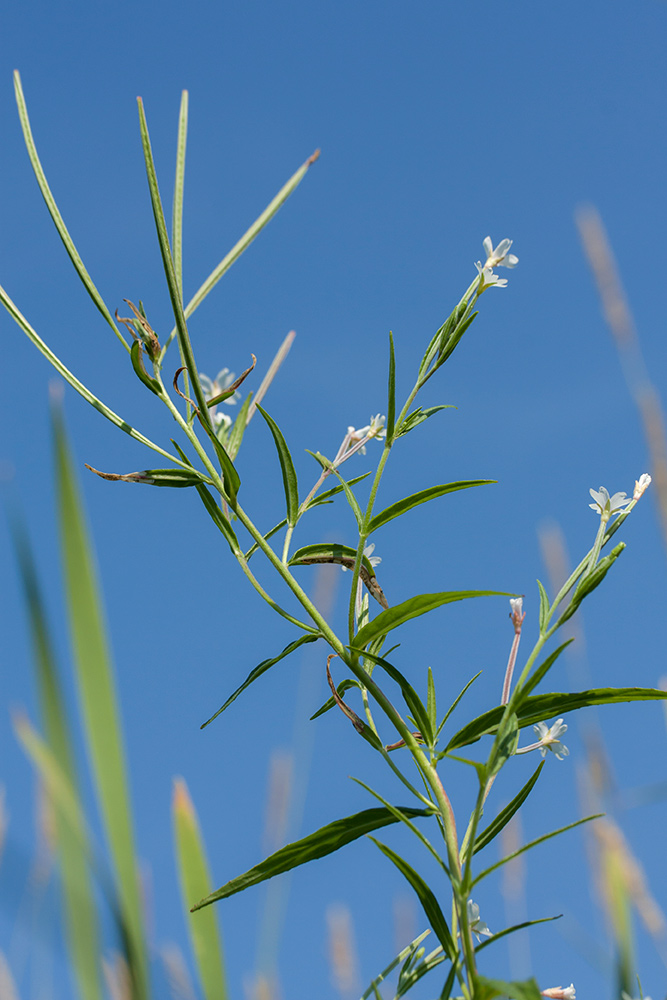 Кипрей 
болотный
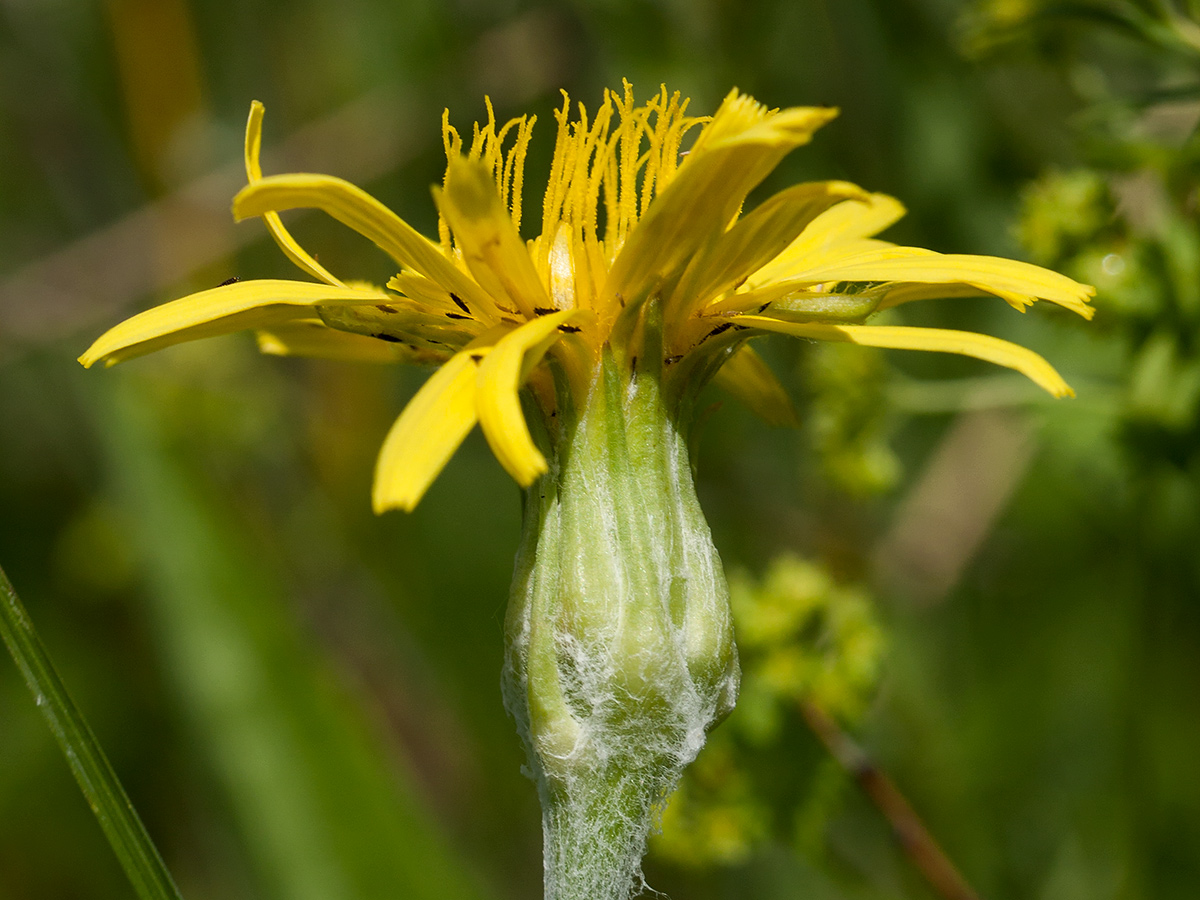 Козелец низкий
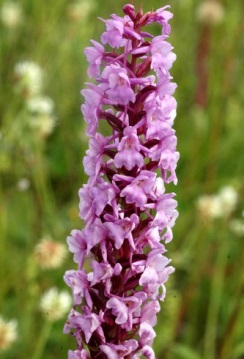 Кокушник 
длиннорогий
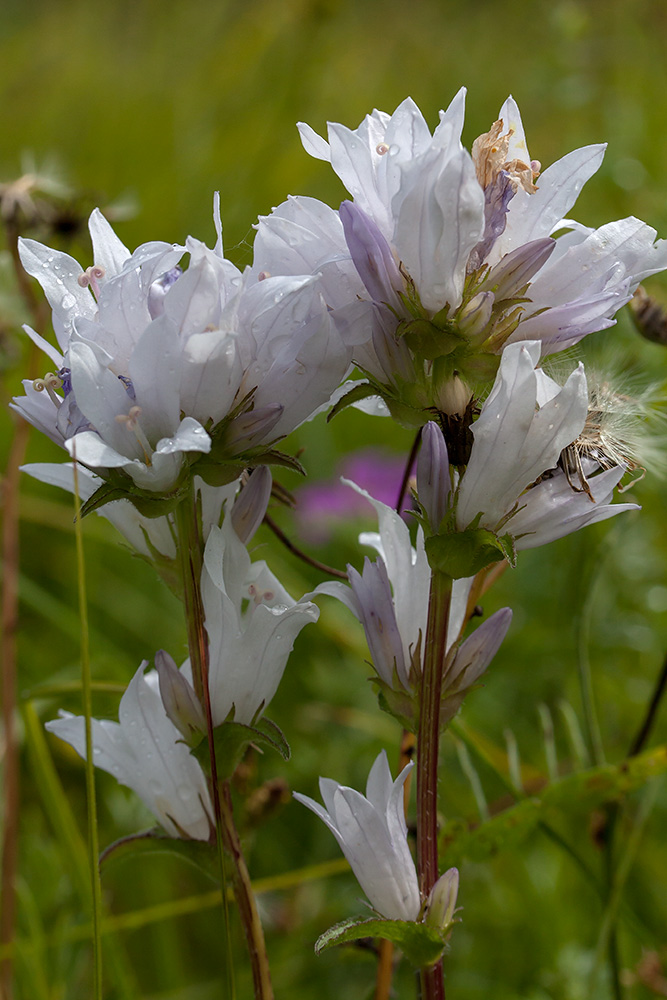 Колокольчик
 скученный
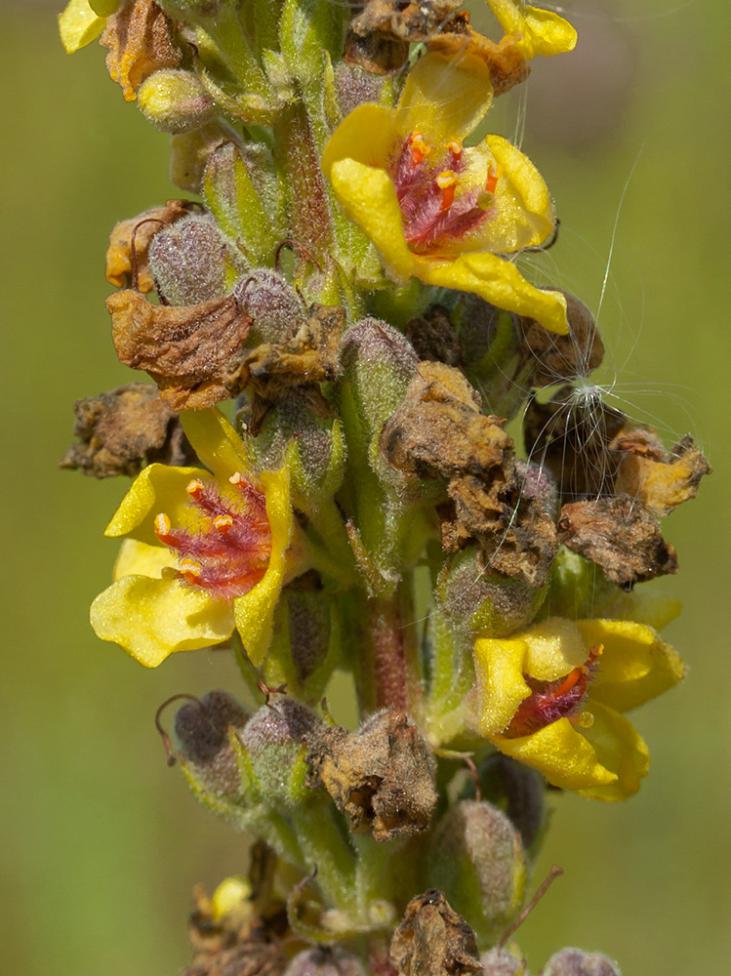 Коровяк 
черный
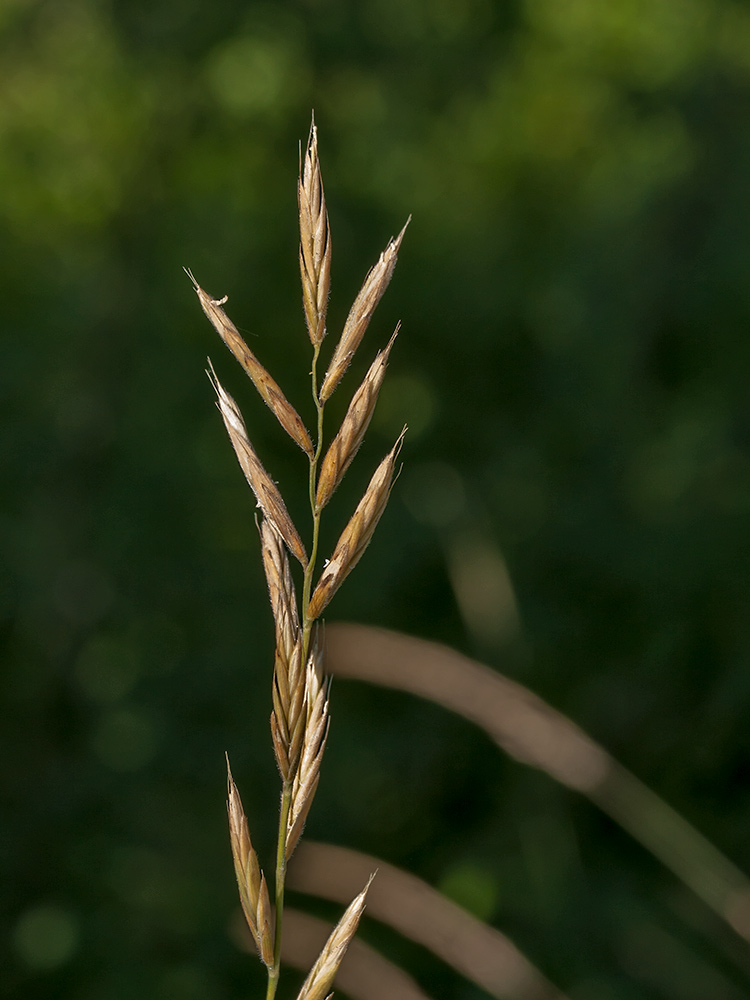 Коротконожка 
перистая
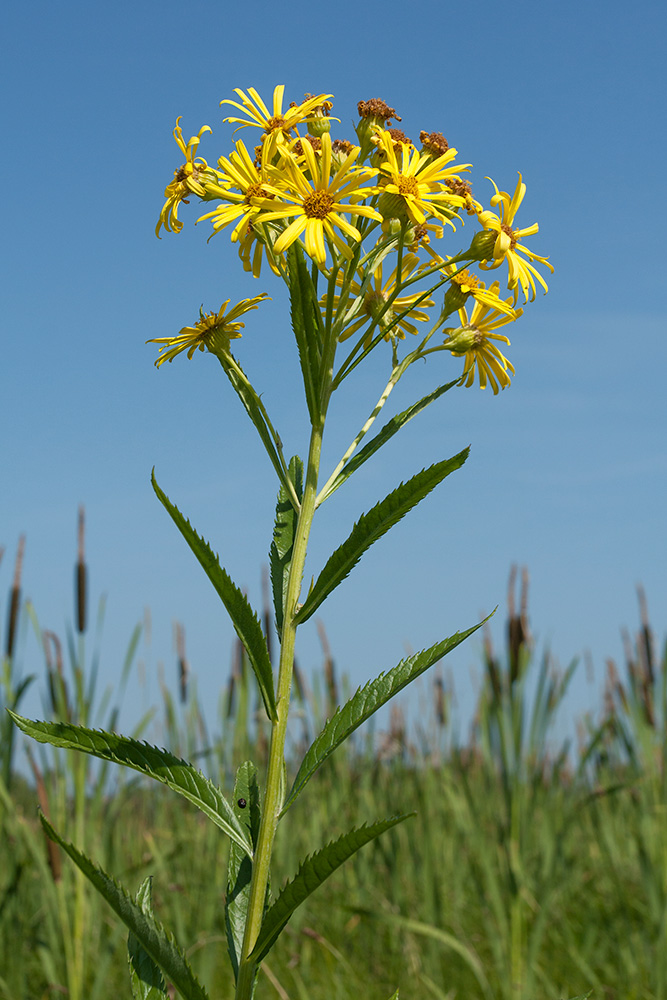 Крестовник
 болотный
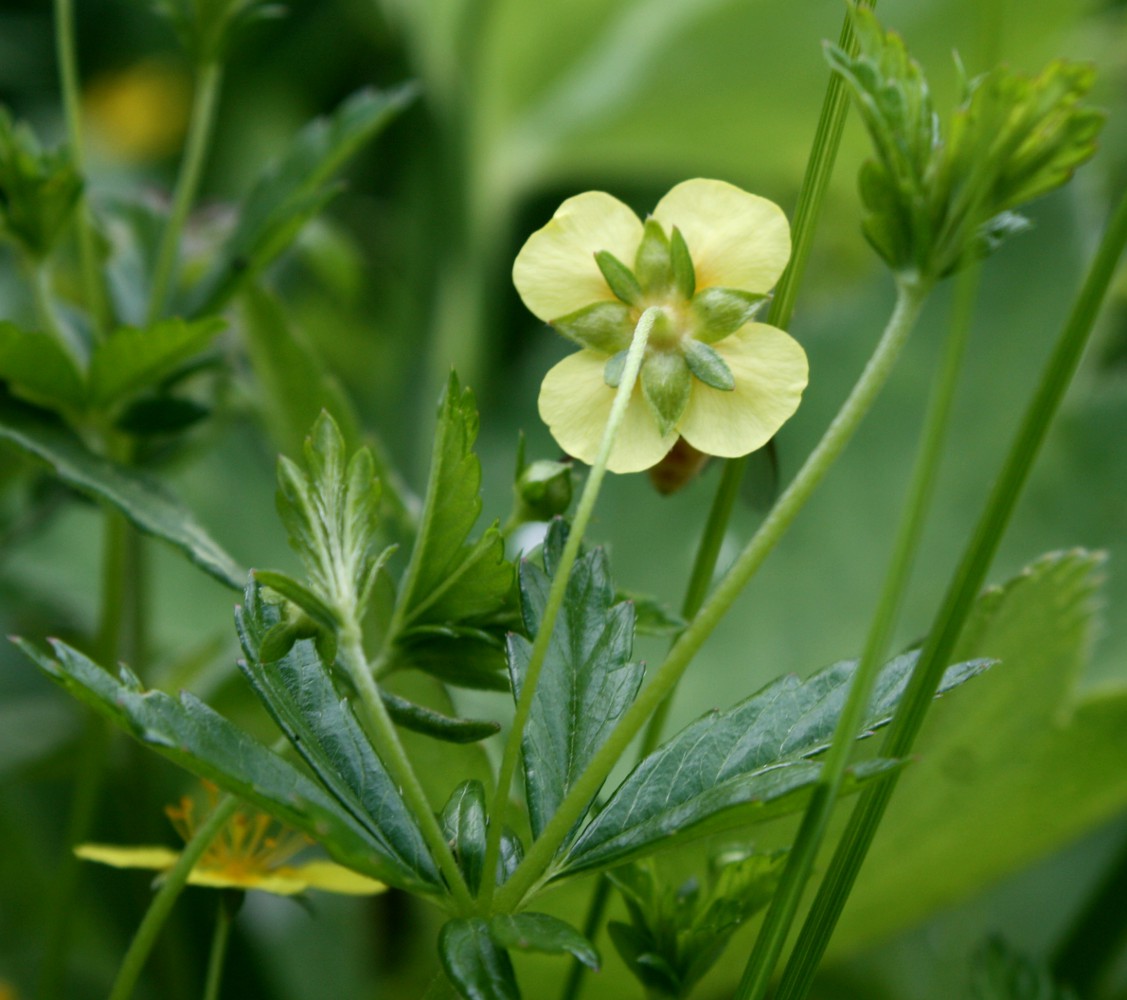 Лапчатка прямостоячая
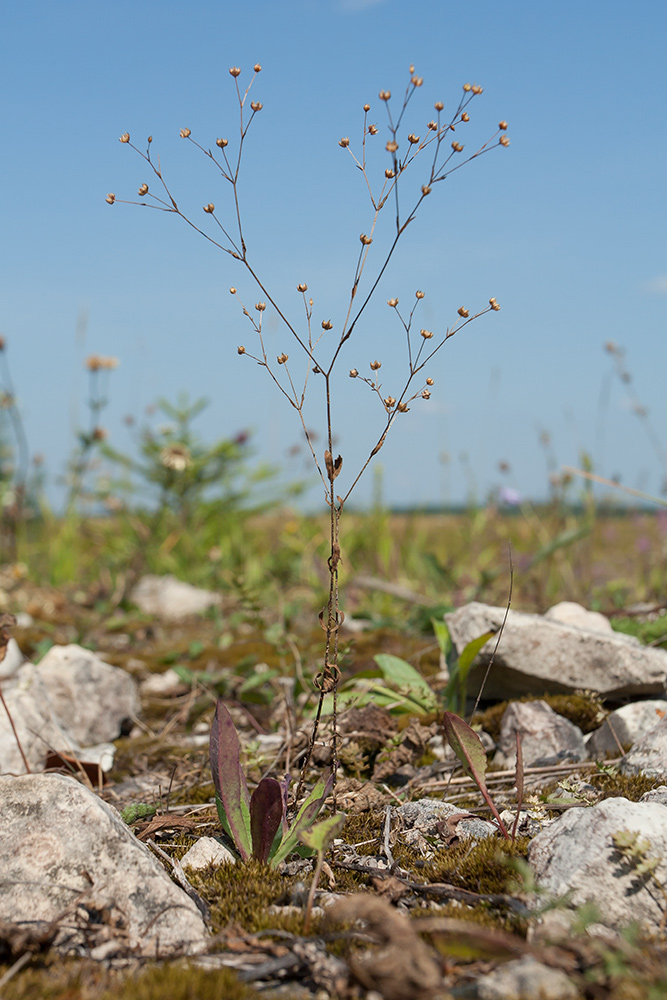 Лен 
слабительный,
(Ленок 
слабительный)
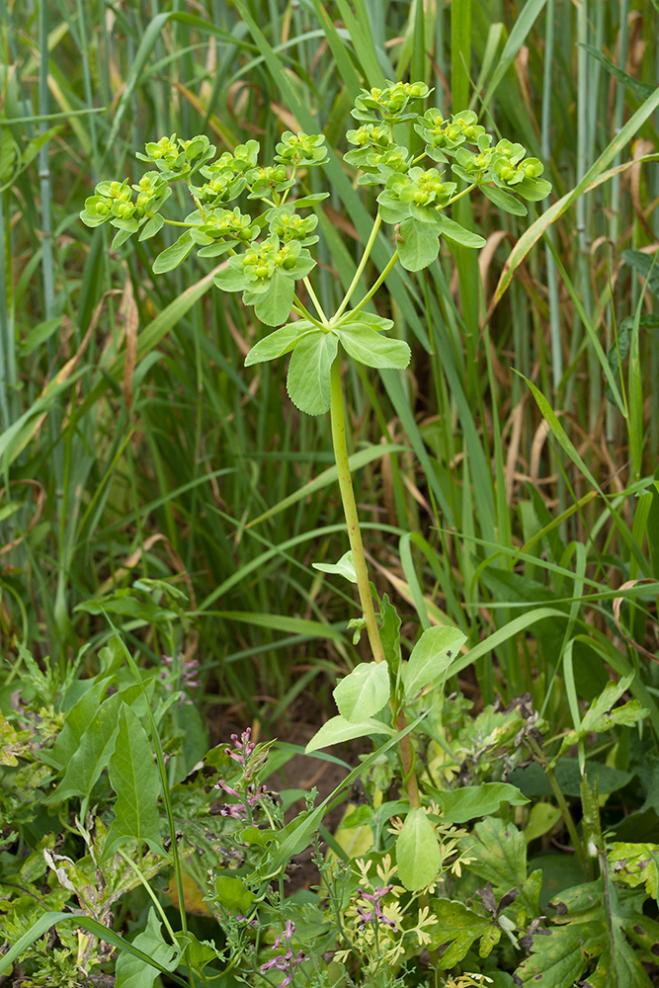 Молочай
 солнцегляд
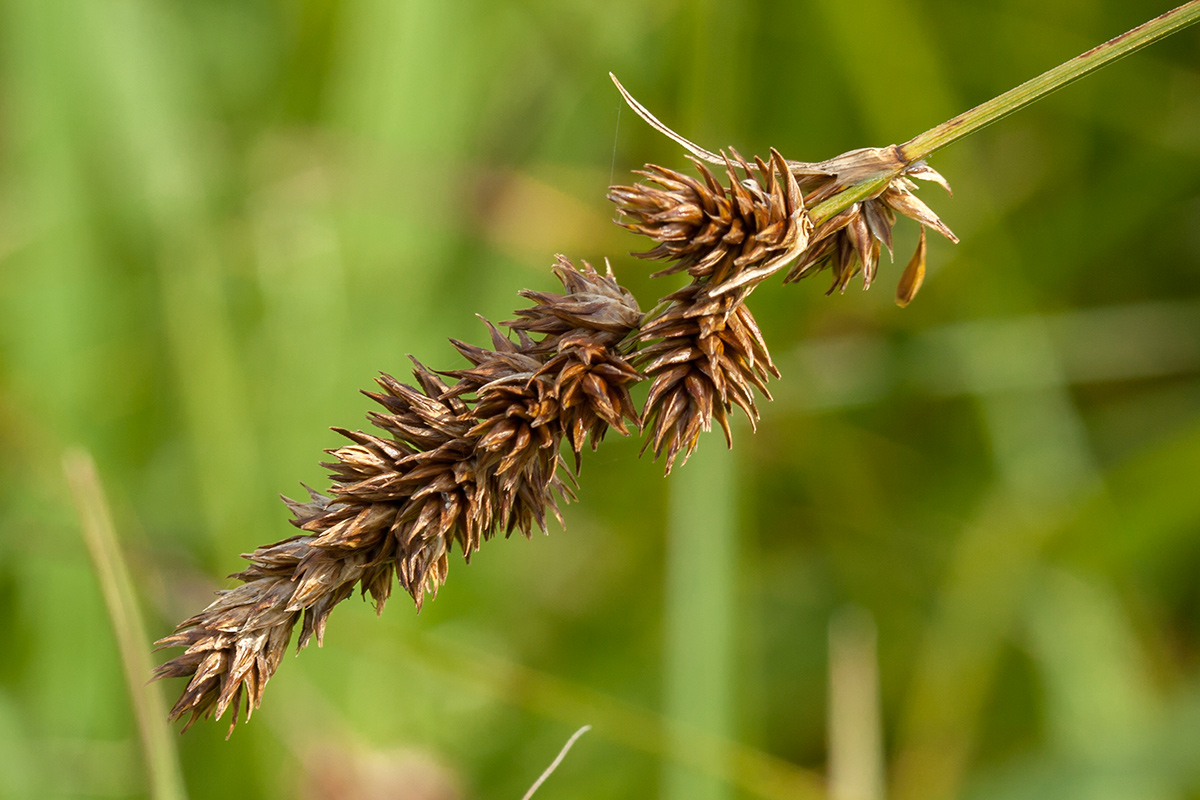 Осока двурядная (осока Гроссгейма)
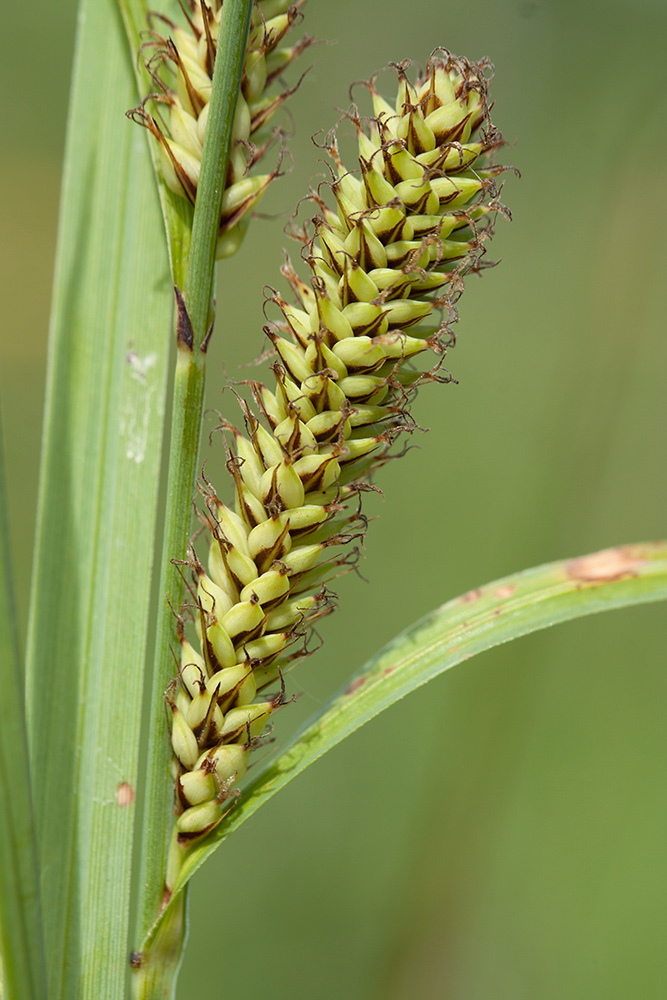 Осока 
заострённая 
(Осока
 ложноострая)
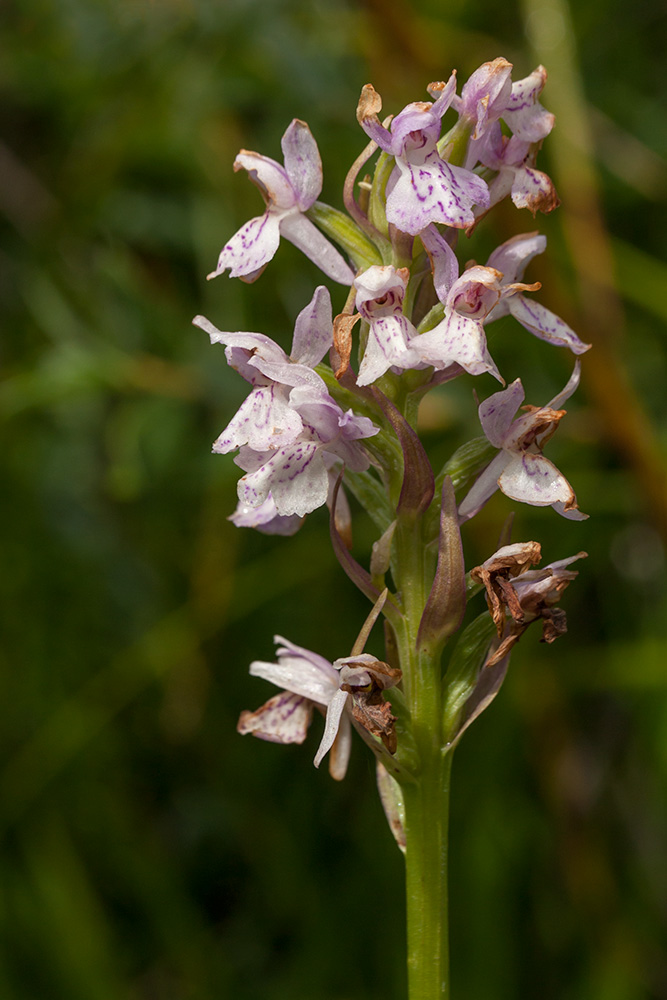 Пальчатокоренник
 длиннолистный
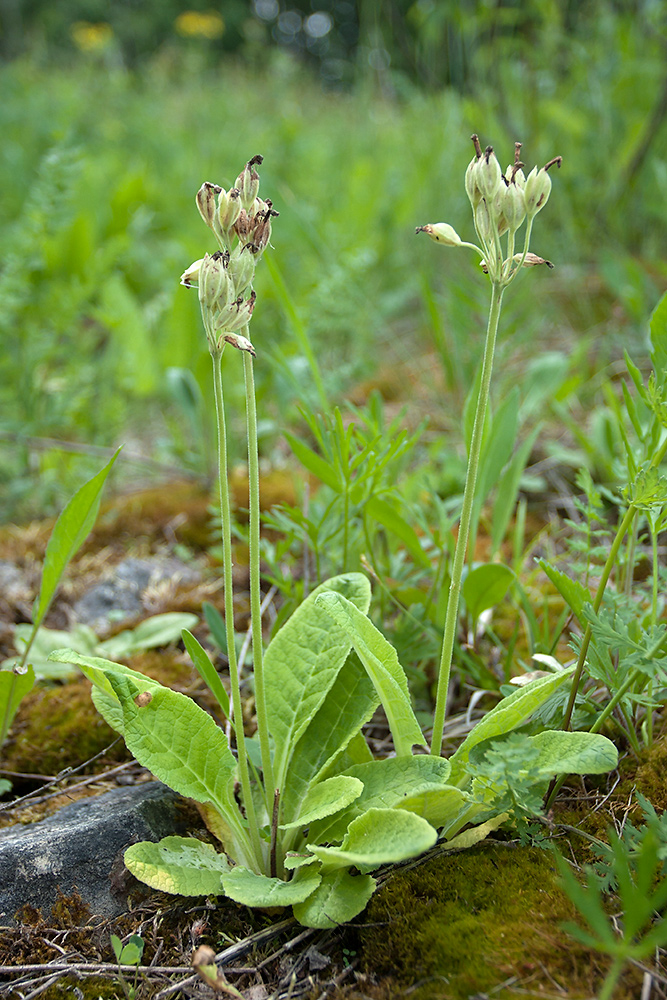 Первоцвет
 весенний,
 примула
 весенняя
Охраняемые животные
 Волосовского района
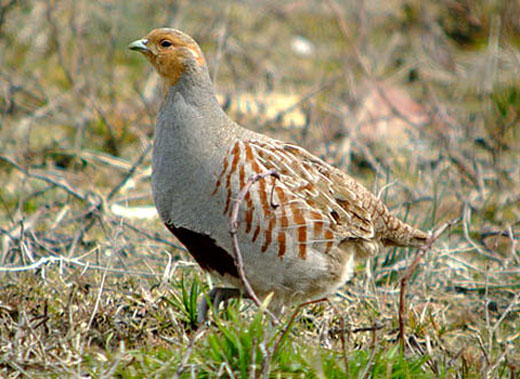 Серая куропатка
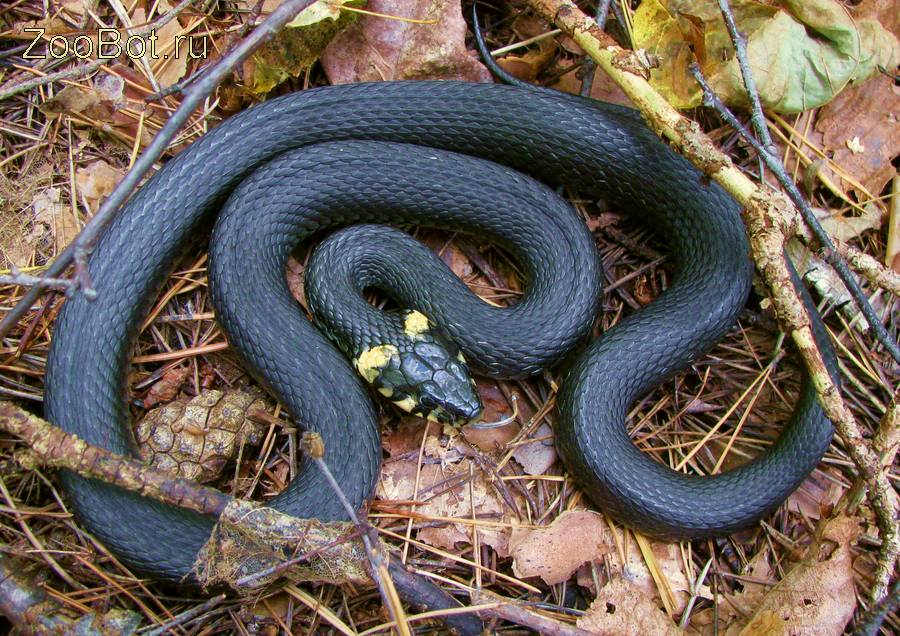 Уж обыкновенный
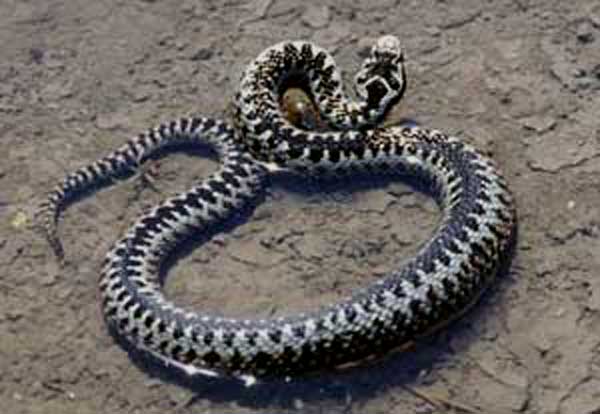 Гадюка обыкновенная
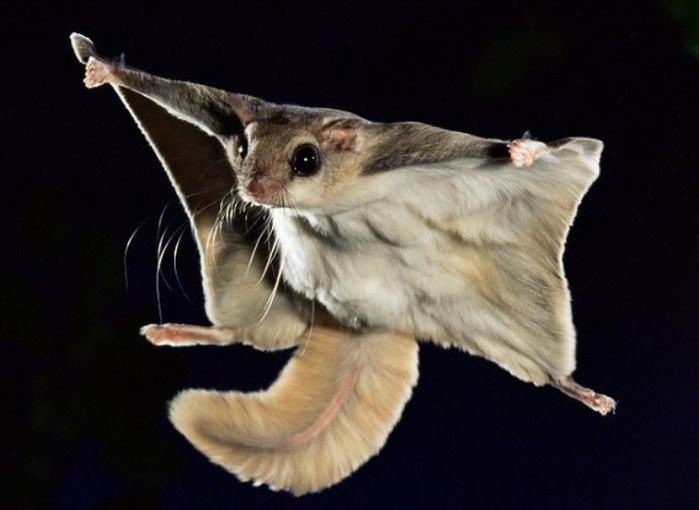 Летяга
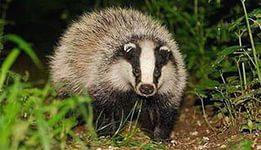 Барсук
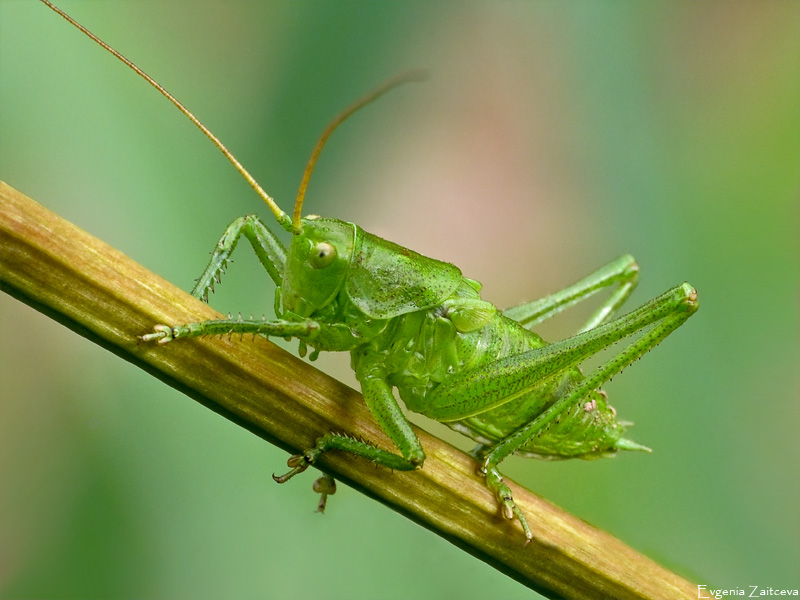 Кузнечик певчий
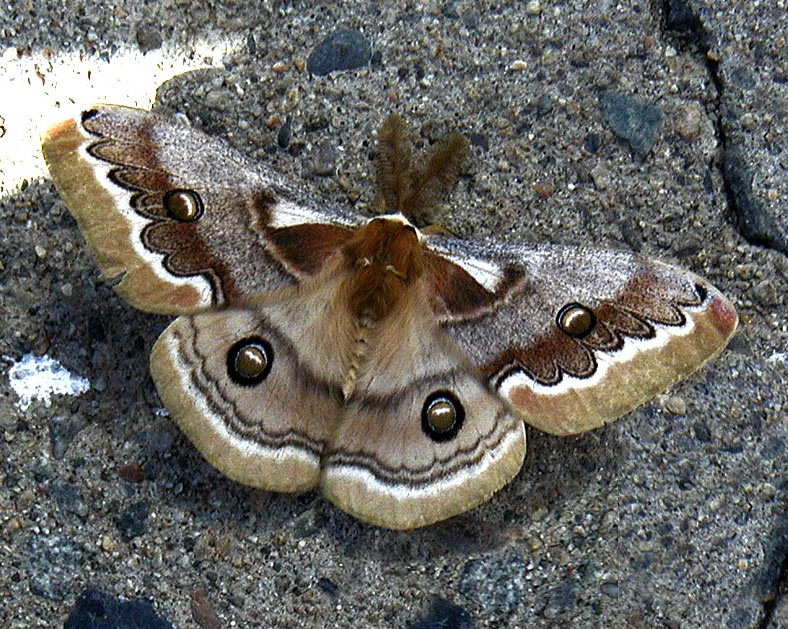 Ночной павлиний глаз
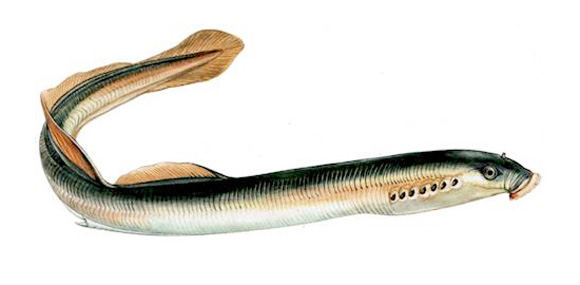 Морская минога
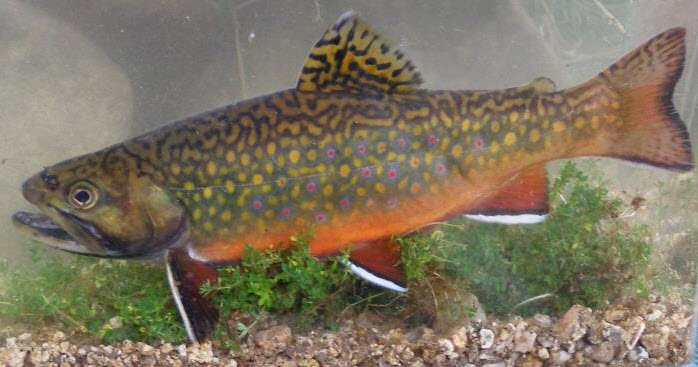 Речная форель
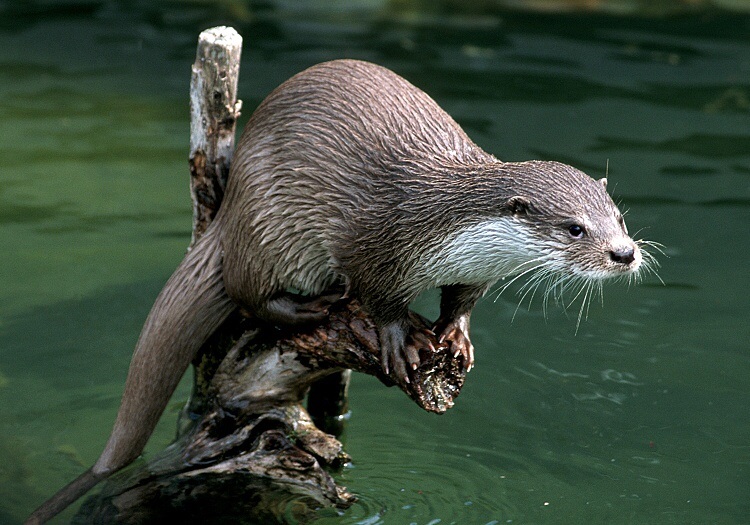 Речная выдра
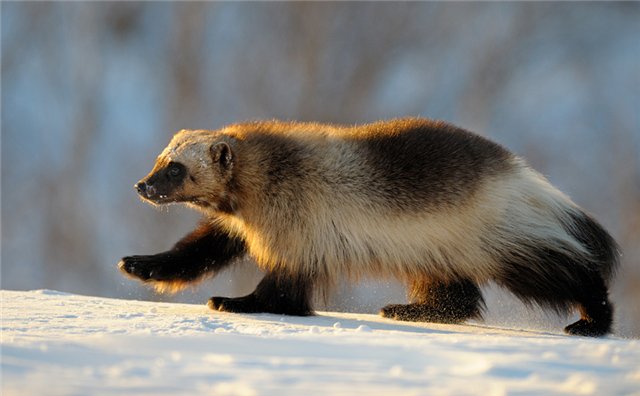 Россомаха
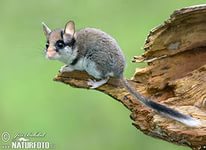 Садовая соня
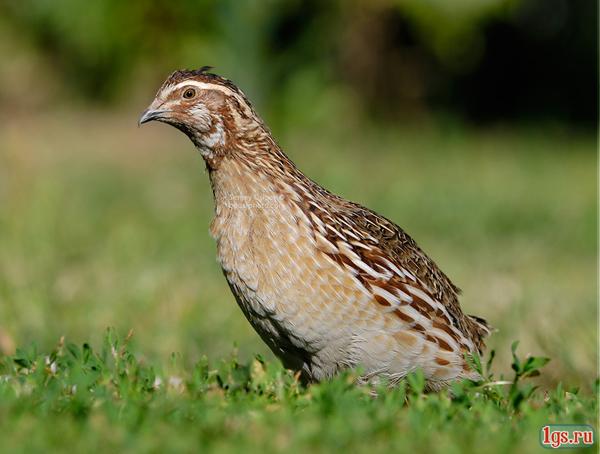 Перепел
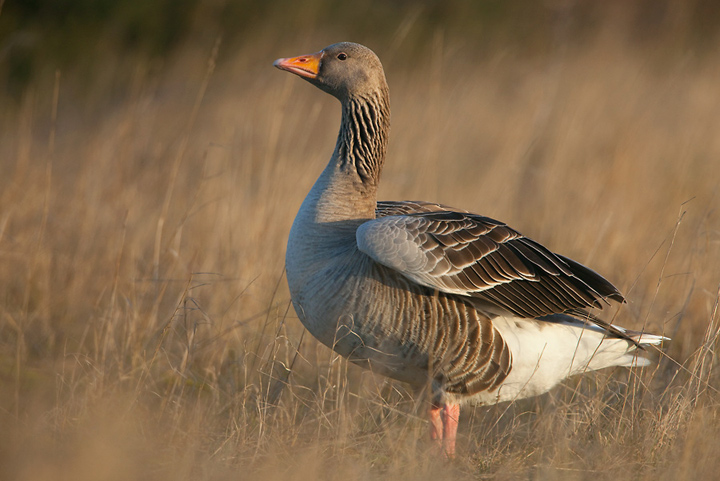 Серый гусь
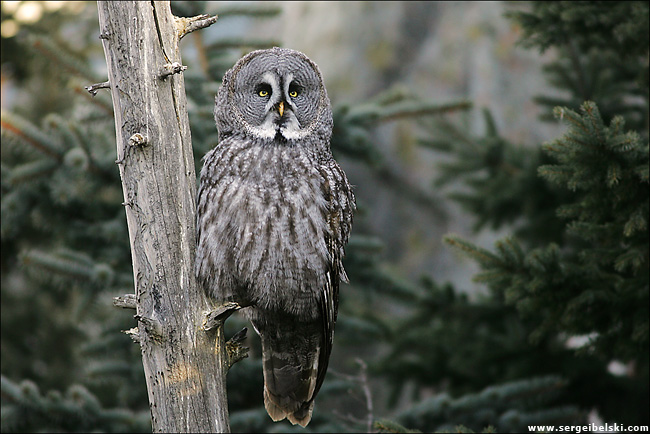 Бородатая неясыть
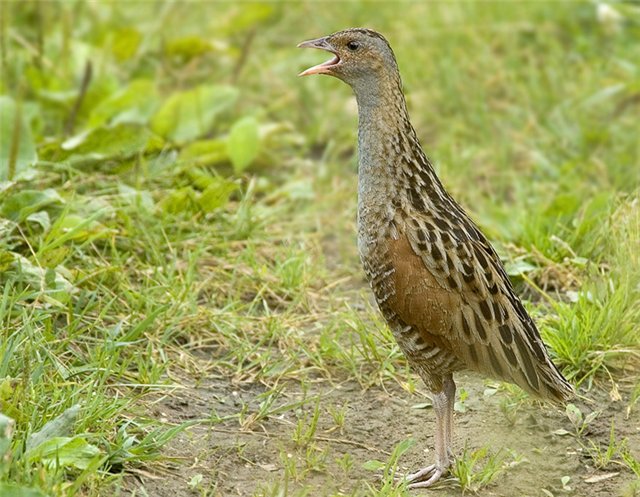 Коростель
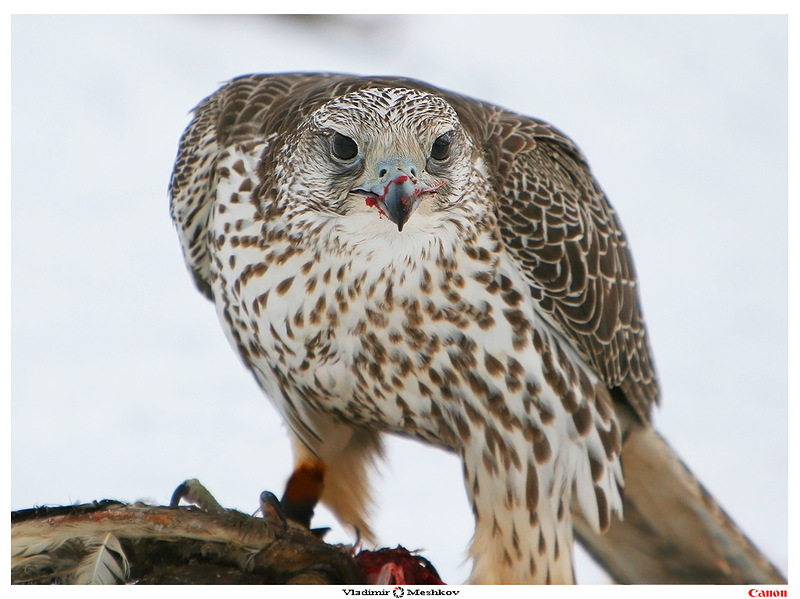 Кречет
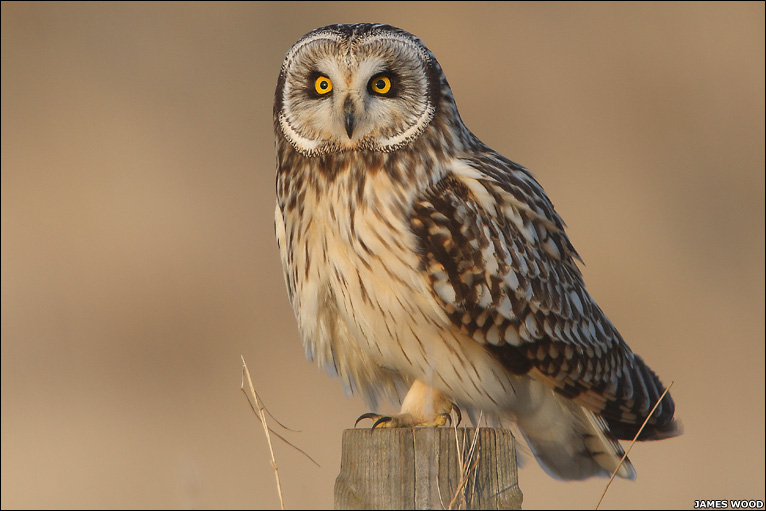 Болотная сова
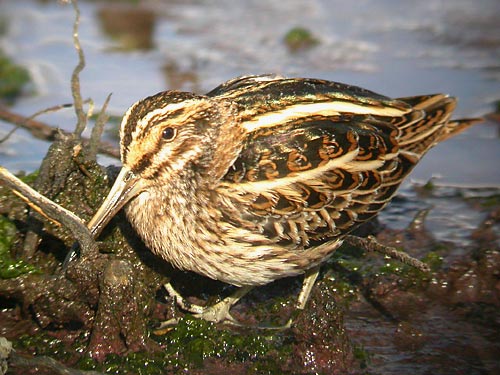 Гаршнеп
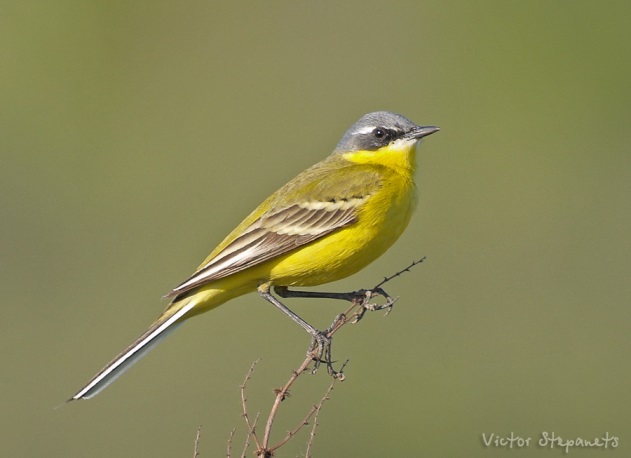 Дубровник
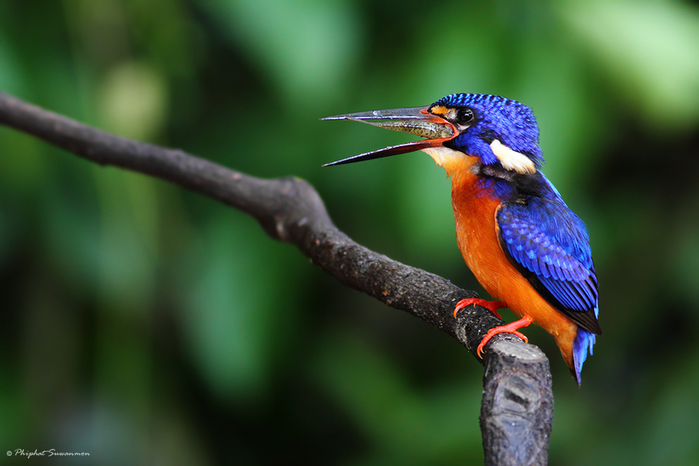 Голубой зимородок
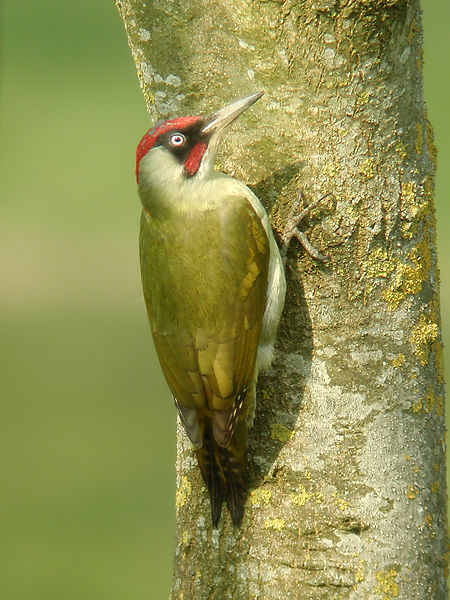 Зеленый 
дятел
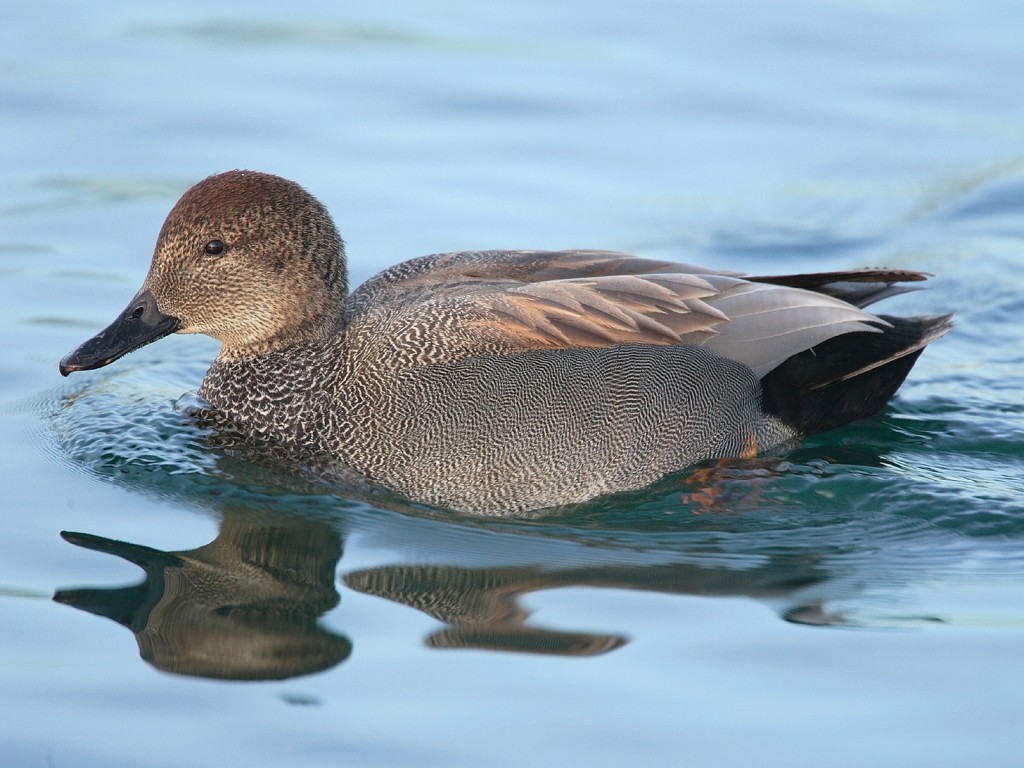 Серая утка
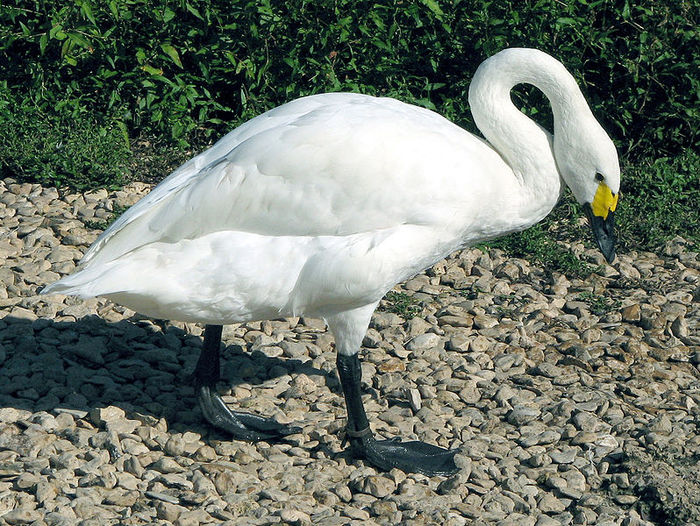 Лебедь кричкун
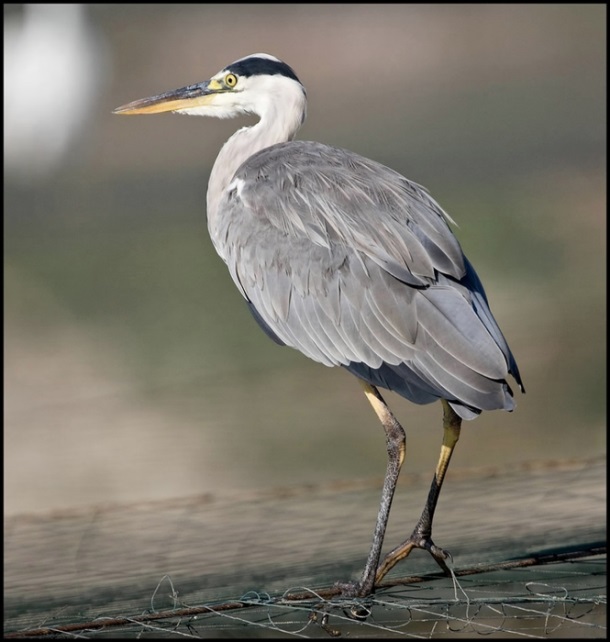 Серая 
цапля
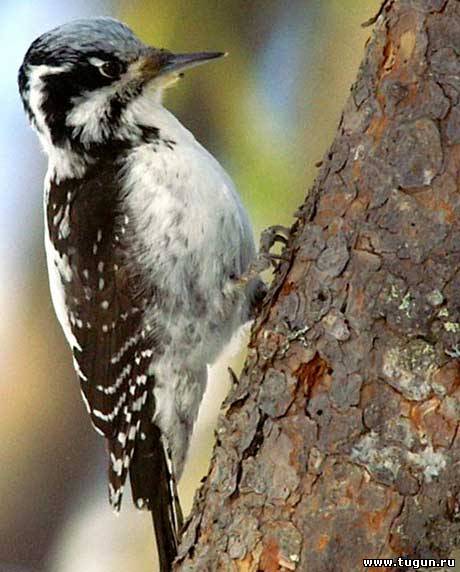 Трехпалый
дятел
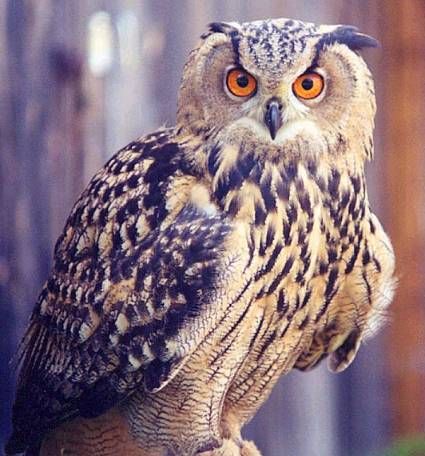 Филин
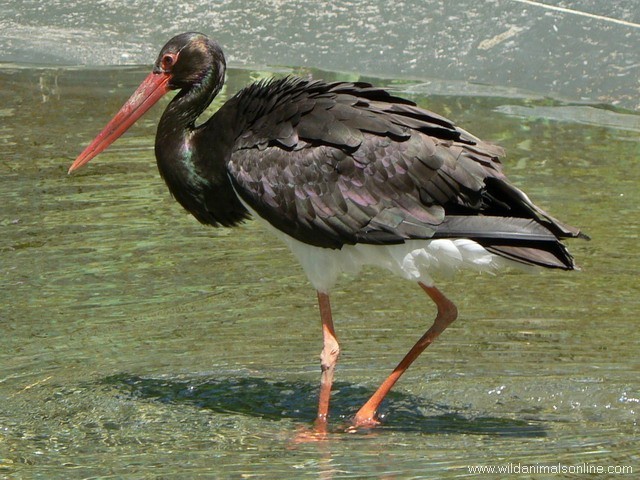 Черный аист
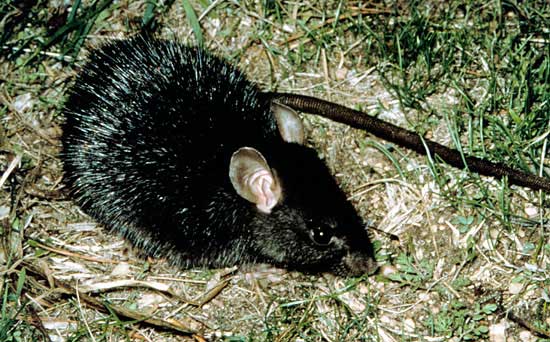 Черная крыса
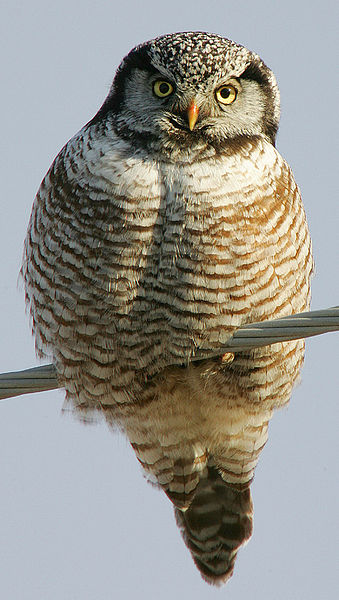 Ястребиная
 сова
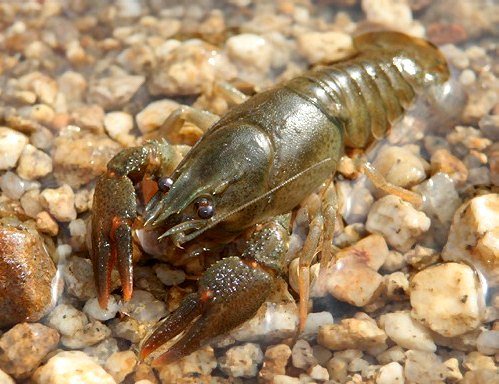 Широкопалый рак
Охраняемые грибы 
Волосовского района
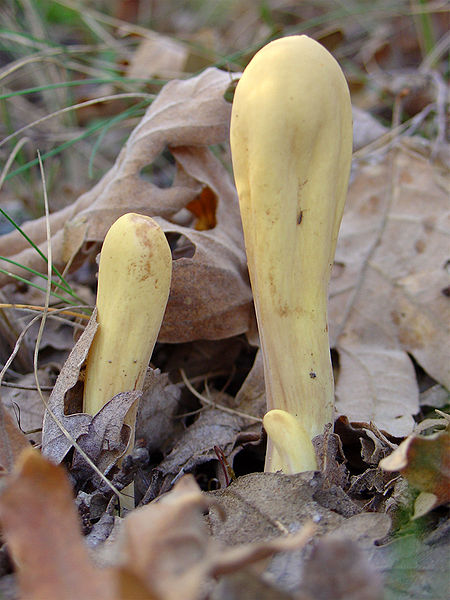 Рогатик 
пестиковый
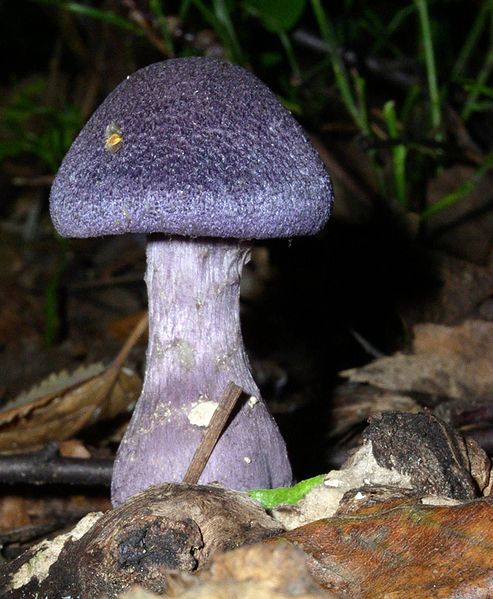 Паутинник 
фиолетовый
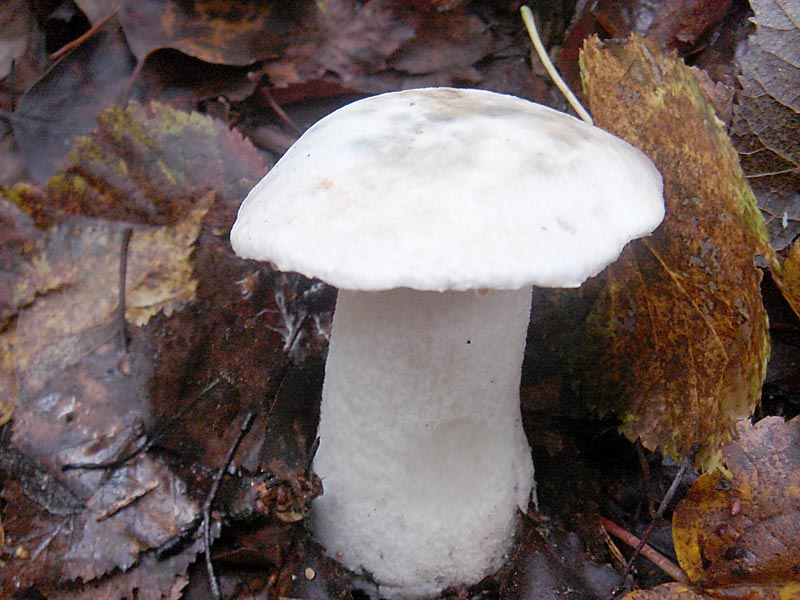 Осиновик белый
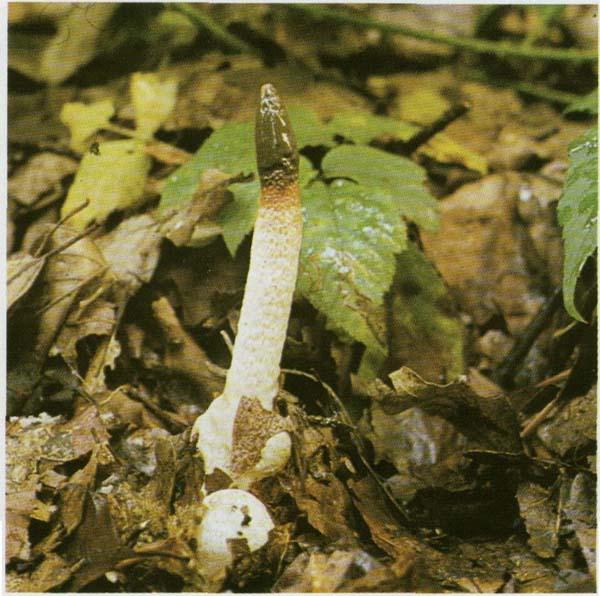 Мутинус
 собачий
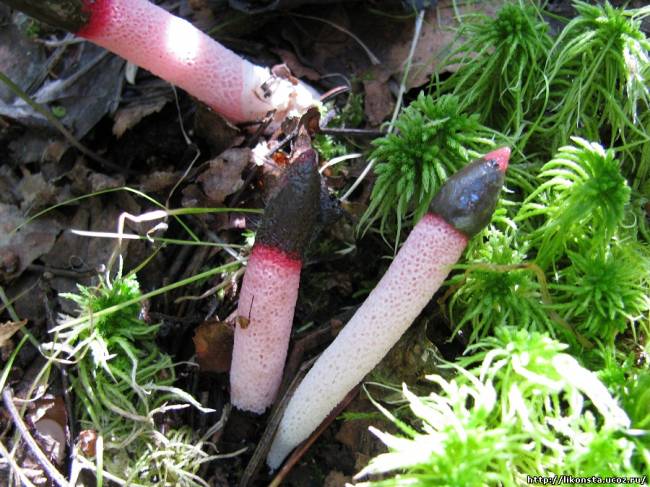 Мутинус равенела
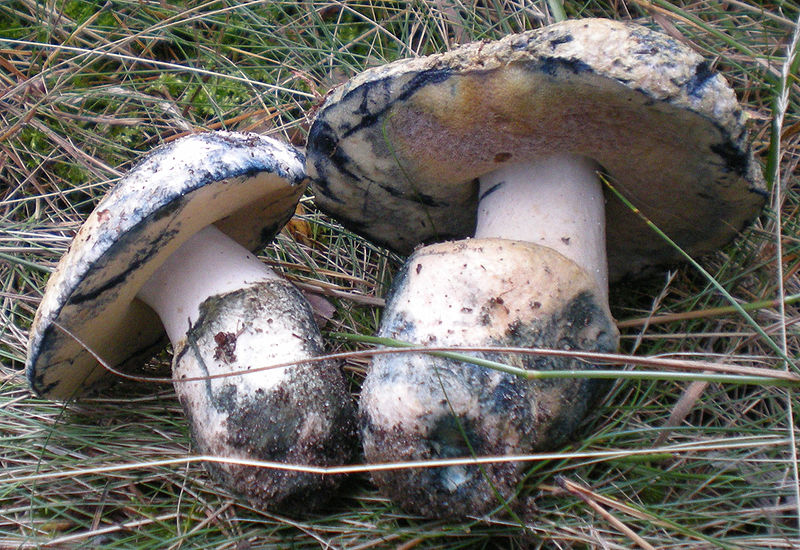 Гипорор синеющий
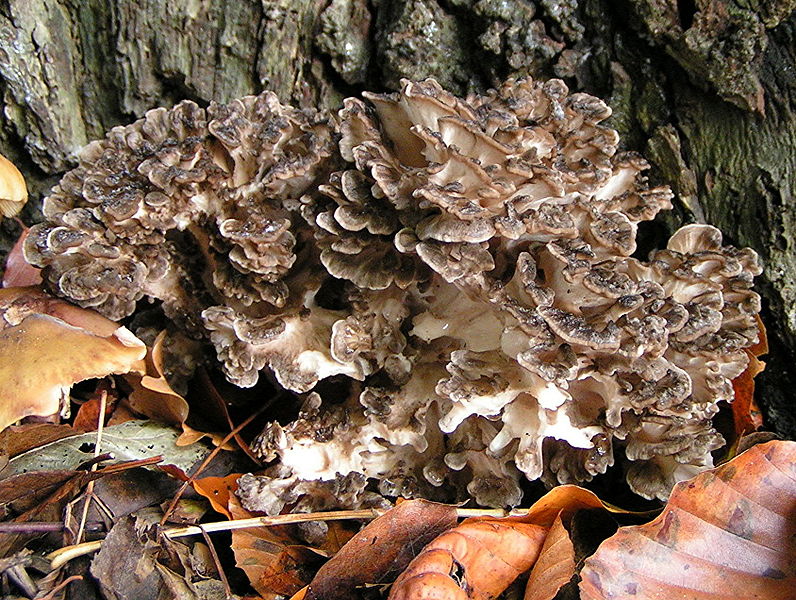 Грифола кучерявая
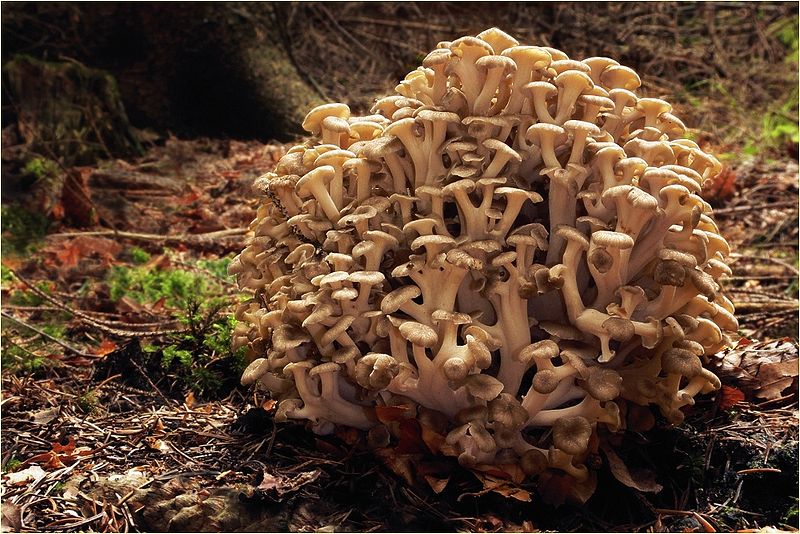 Грифола зонтичная
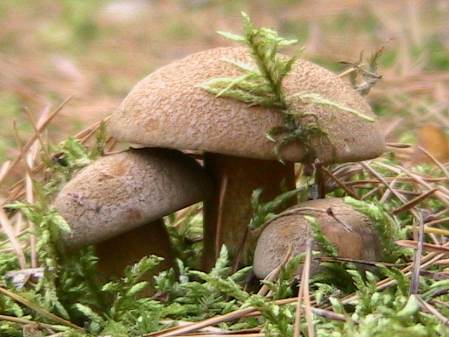 Гипорор каштановый
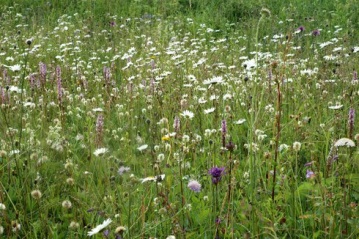 Альвары – виды лугов 
с редкими видами степных 
растений на известняковых 
почвах.
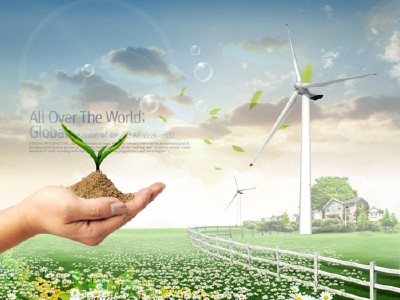 Берегите природу!!!